What is “MRPI”?
Multi-campus Research Programs and Initiatives
Offered by: UC Office of Research and Graduate Studies
Wide range of fields
Nanotech, Arts, Climate, Gender Studies, Sustainability, Health
ALS 8.3.1 MRPI Project Goals:
Upgrade ALS 8.3.1 to latest technology
Open up access to all UC structural biology labs
Transition to sustainable funding sources
[Speaker Notes: Brief description of what MRPI is.  The University of California seeks to support collaboration between campuses in ways that benefit the entire system the most.
Funding was very limited, and it is extremely remarkable that we got this and our budget was not cut.]
What is ALS Beamline 8.3.1 ?
Macromolecular Crystallography (MX)
MAD, 1x1012 ph/s, Pilatus 6M
Technology development
Room temp, Elves, multi-crystal
Staff: Holton, Meigs, Tanamachi, Classen*
Landmark and highly productive facility
1st ALS SuperBend beamline – constructed 2001
1 of 10 in USA with >1000 PDBs/10 years running
8% of all membrane protein structures
996 distinct users from 57 institutions
1407 structures, 636 pubs, 227 high-impact
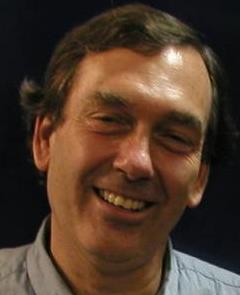 45% MRPI
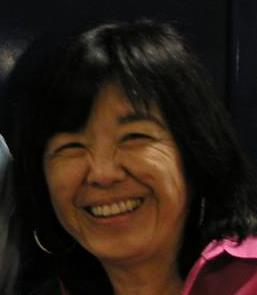 20% MRPI
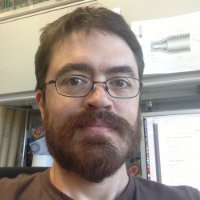 25% * 6 month
[Speaker Notes: ALS 8.3.1 is a very productive facility. Our focus is on maximizing efficiency of the user experience.
The MRPI funds are not just to maintain this facility, but to upgrade it.  The new detector is 50x faster, more sensitive and more accurate than the existing detector, and an optics upgrade will match these capabilities.
We will exceed the modern standard of screening and data collection by offering completely automated mail-in raster-based screening
This will position ALS 8.3.1 as the centerpiece of structural biology for the UC system]
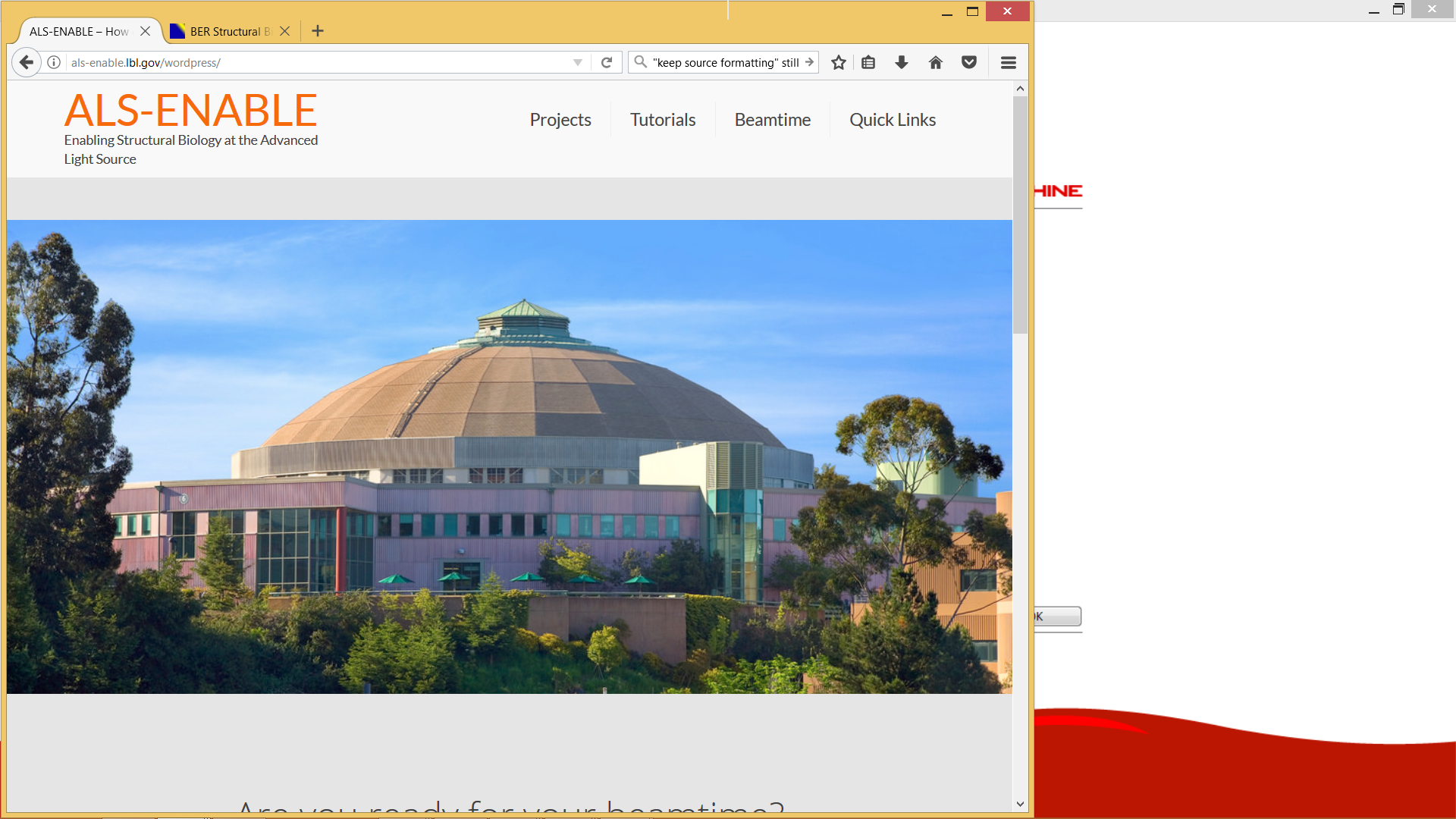 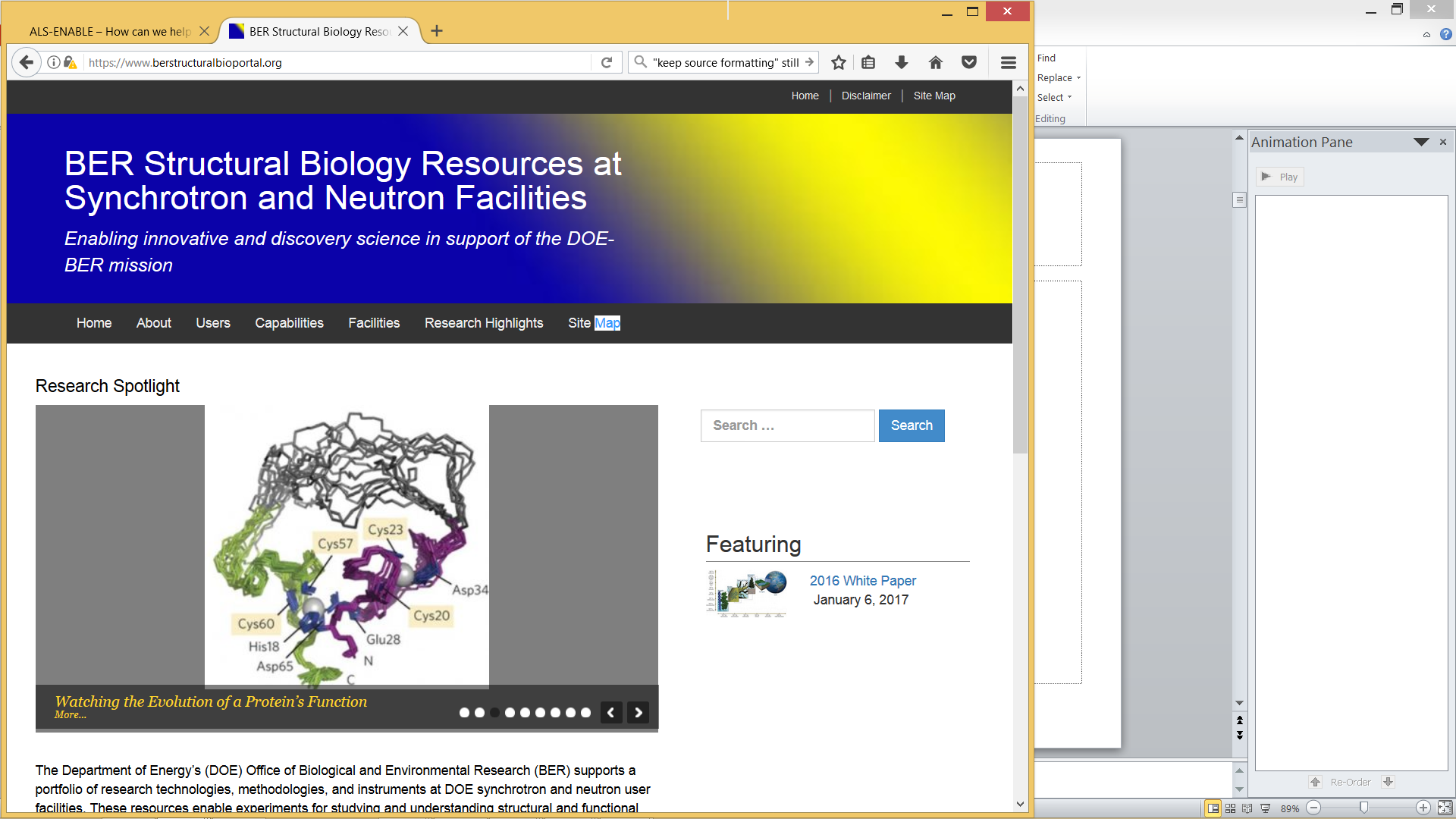 Maximum Data Quality Workshop
Update on the Instrument
Made possible by:
UC Office of the President, Multicampus Research Programs and Initiatives (MRPI) grant MR‐15‐328599
It’s Official
Apr 20 2016
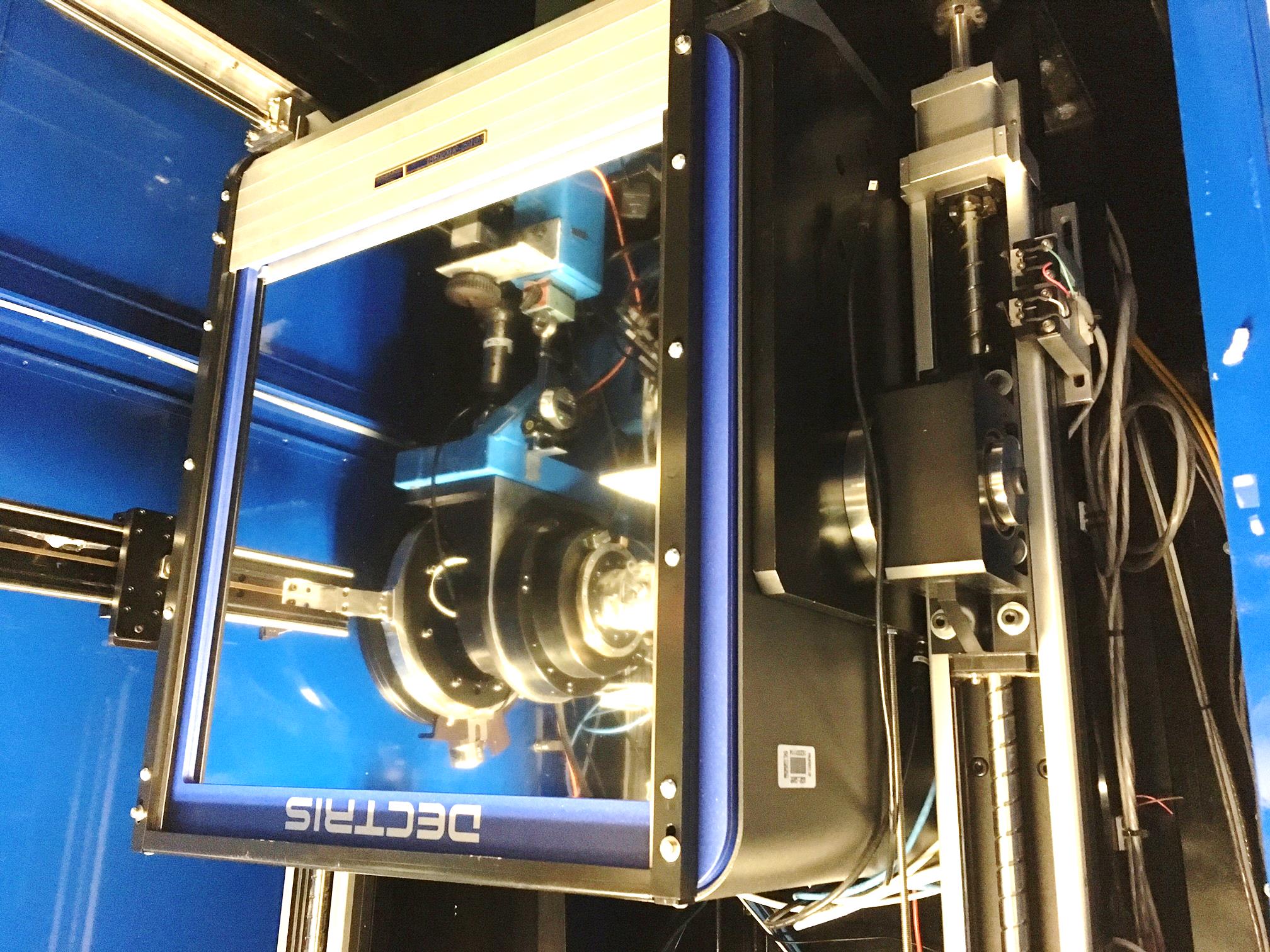 New Pilatus3 6M at ALS 8.3.1
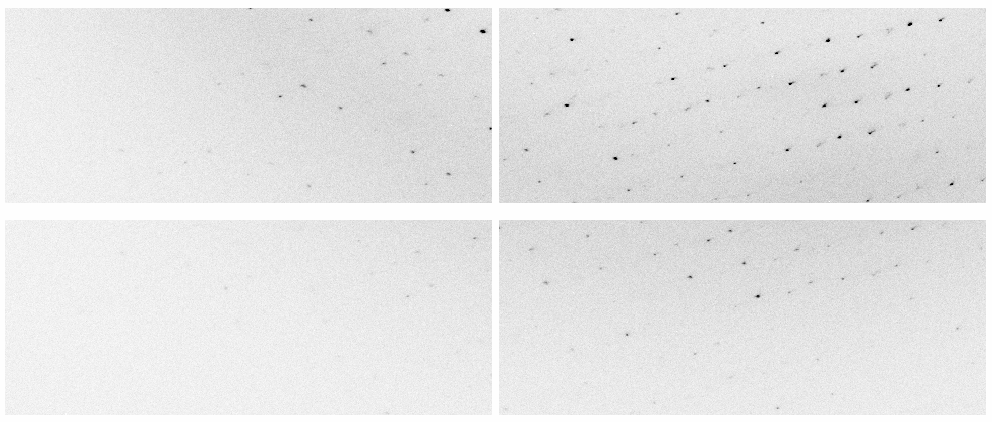 Apr 20 2016
New Pilatus3 6M at ALS 8.3.1
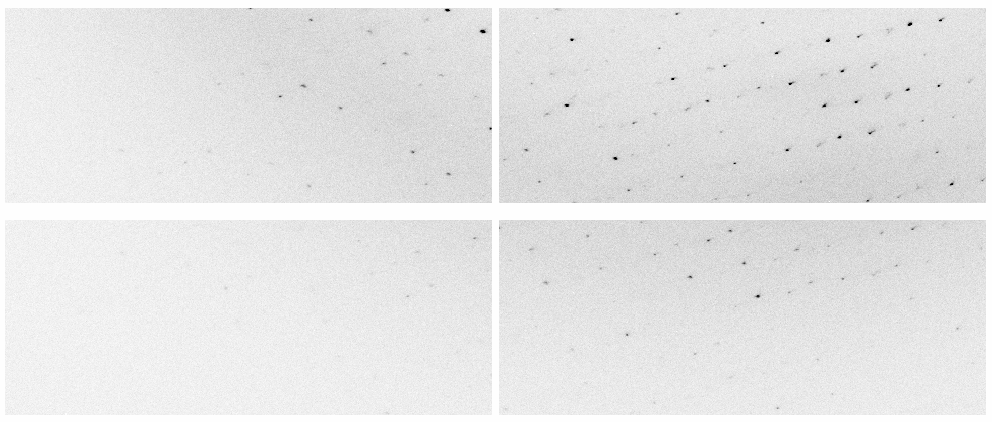 13:41 9-22-2016   Plexxkon’s first Pilatus shift
MRPI Technical Highlights
Dectris Pilatus3 6M installation - May 2016
25 Hz framing, 2 ms dead time, previously 0.3 Hz
0.8% calibration error, previously 2.5%
Repaired and re-installed 6 times, 10% replaced
Complete control system update: true-BLU-ICE
Shutterless data collection
“Rastering” automated sample alignment
Re-write 64k lines of code
Overhaul of data archiving infrastructure
LTO4 to LTO6, support USB3 user hard drives
First remote data collection – Apr 2017
ALS 8.3.1 data collection history
images x 106
Shutterless rastering now available
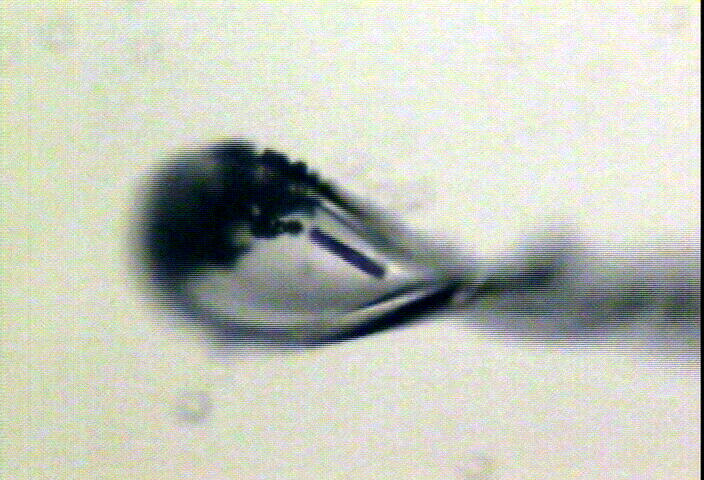 X-ray beam
ice
Membrane 
protein crystal
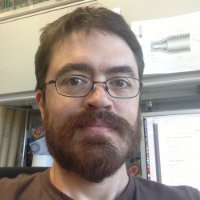 BLU-ICE “screening tab” almost integrated
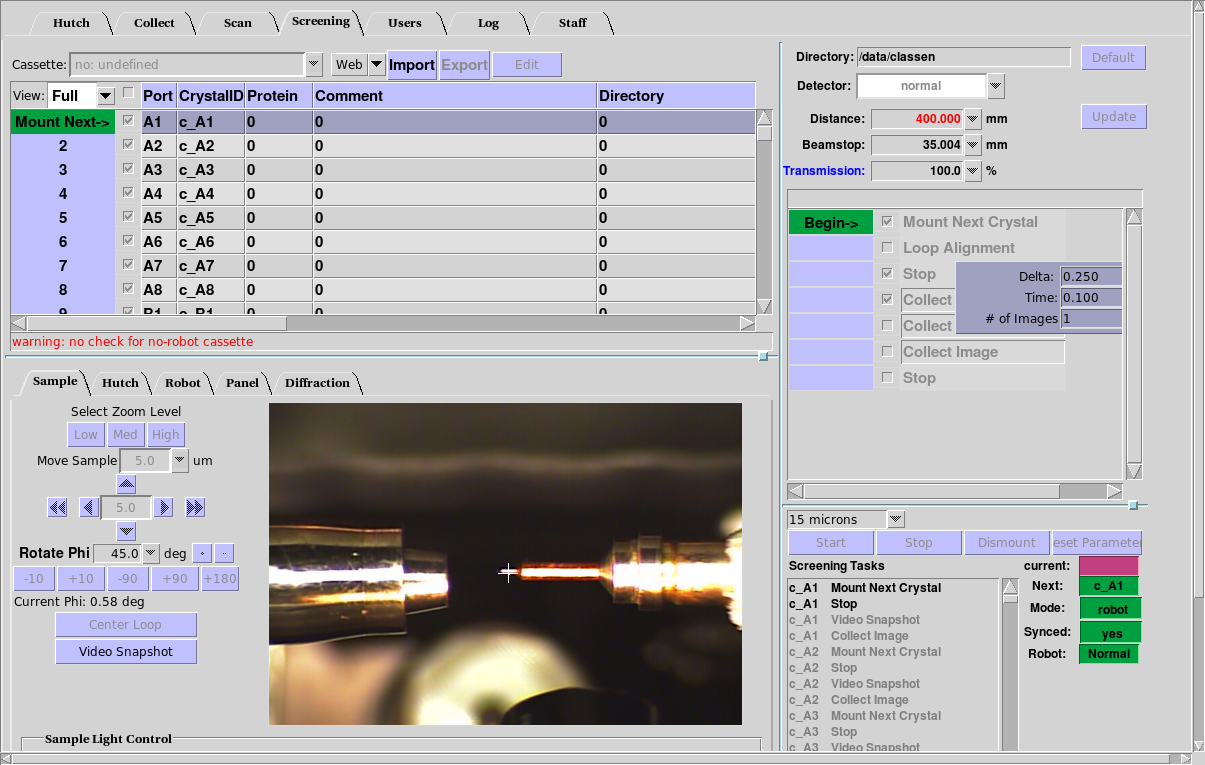 Pin compatibility
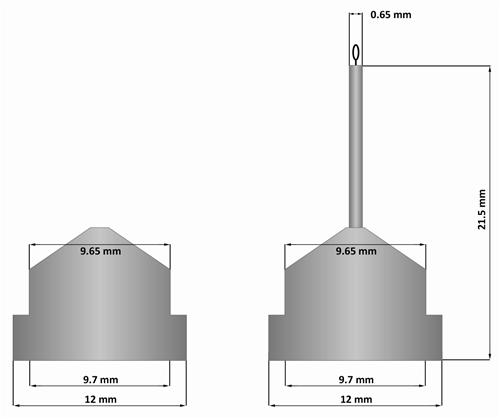 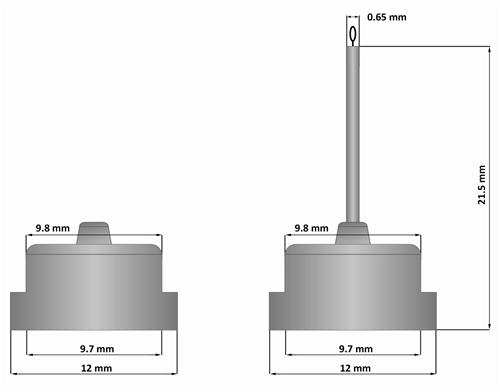 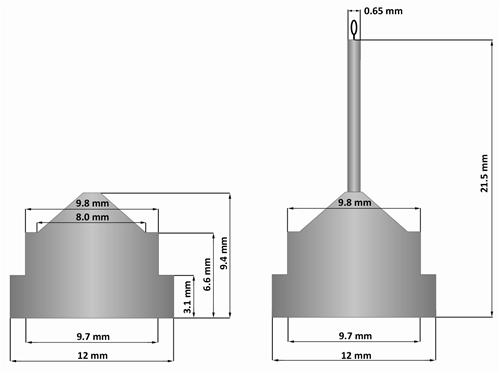 SLAC
ALS
SPINE
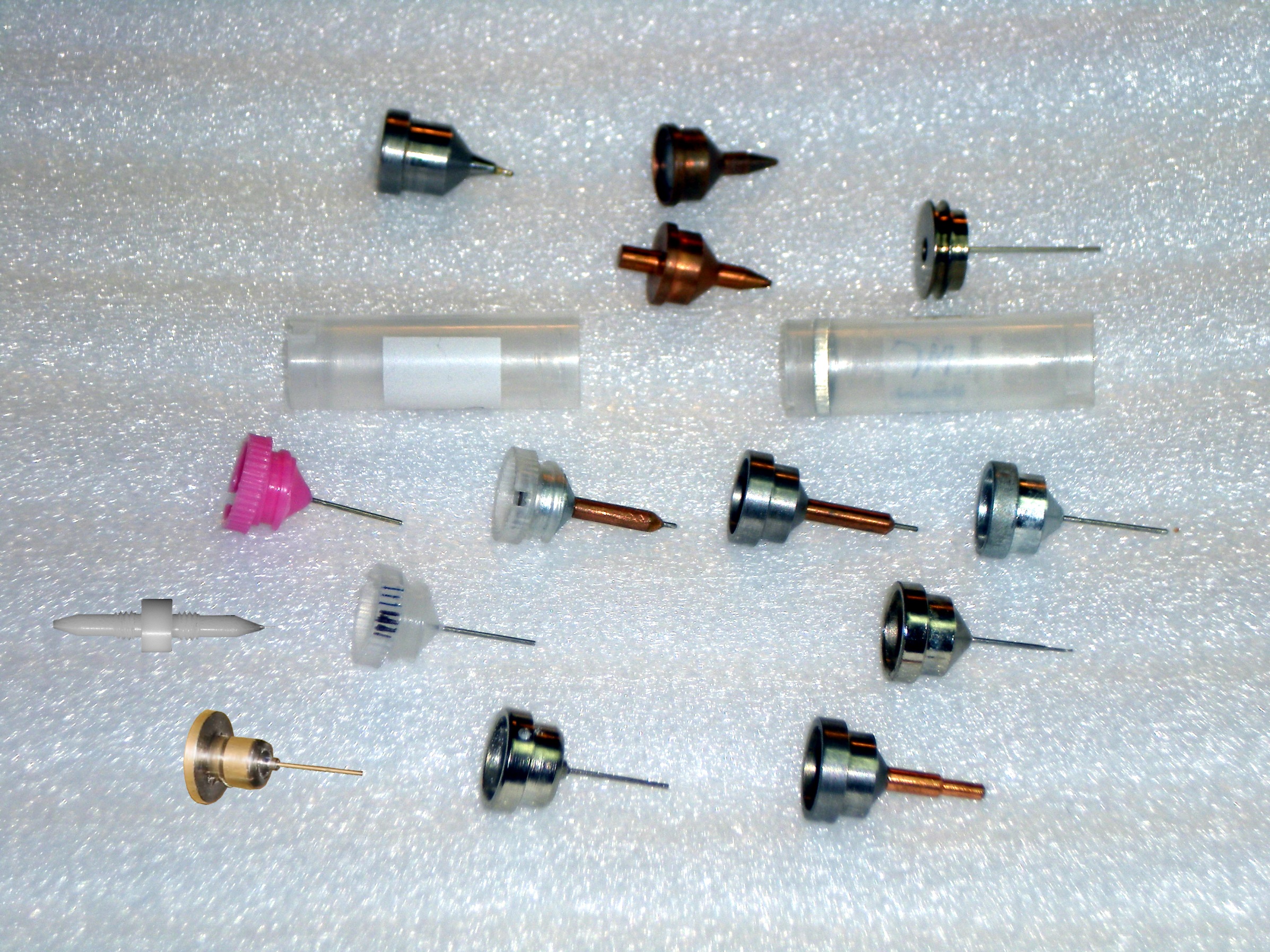 What if we didn’t have to choose?
Caltech
Yale
SSRL
Hampton screw cap
Hampton magnetic
H. colored
H. magnetic
H. copper
H. hybrid
H. screw cap
Syrrx
SPring-8
Oxford
SPINE
MiTeGen RT
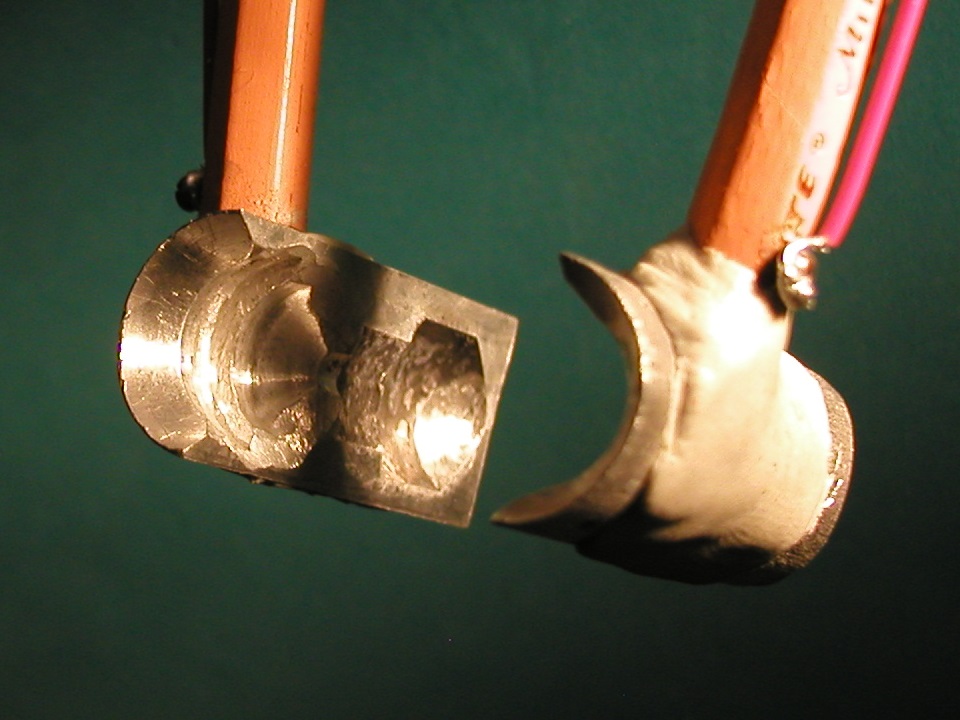 SuperTong
“infinite capacity” sample carousel
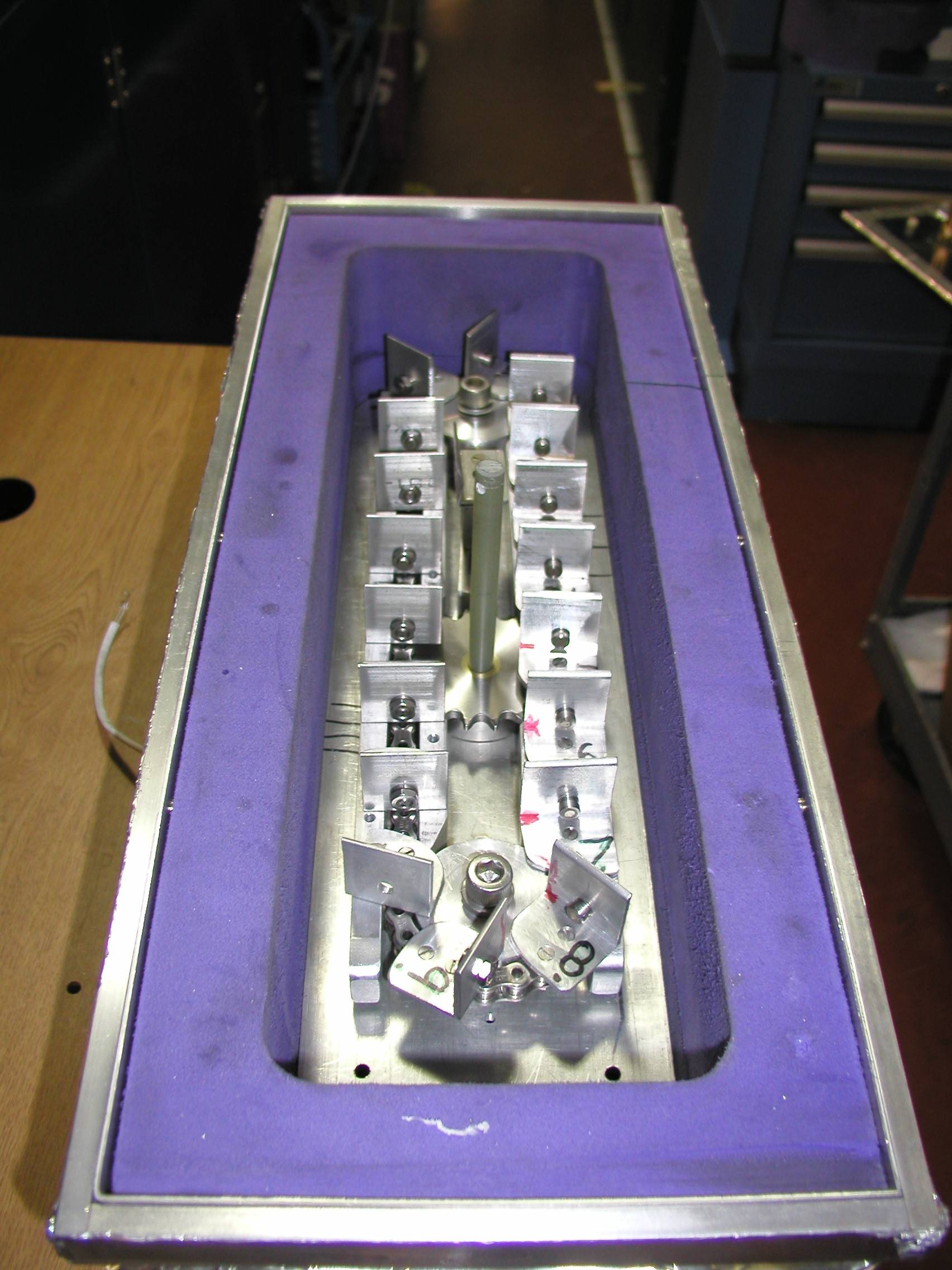 Carousel open
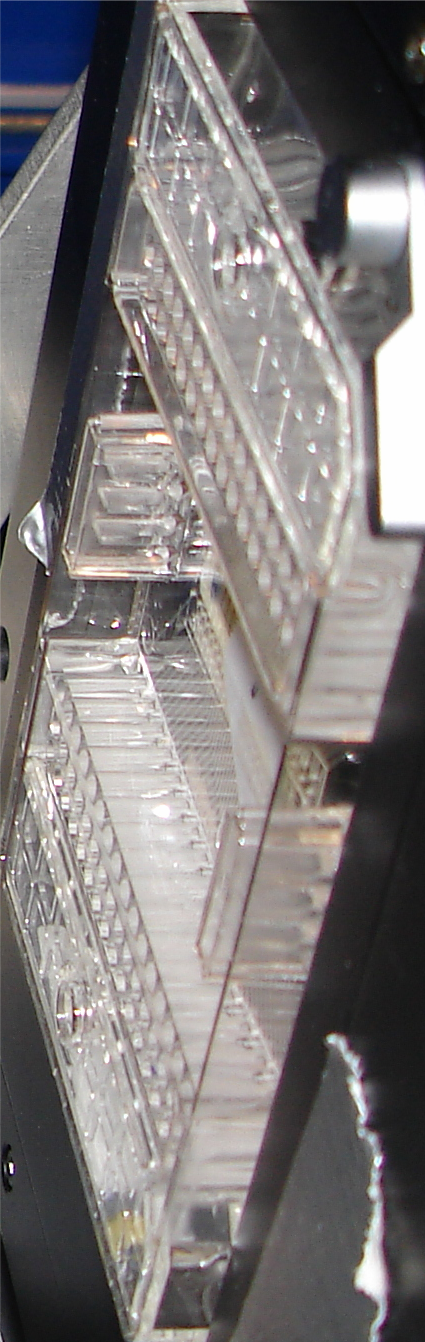 SBS
format
crystallization
tray
mirror
pinhole
microscope
[Speaker Notes: Inspired by the ESRF microcrystal camera, the superbend endstations are all equipped with zero-paralax optics.  The user sees their sample from the point of view of the x-ray beam.  Sample alignment is not only more stable but more intuitive than an off-axis camera.  Placing the crystal into the microscope crosshairs gaurantees that it will be hit by the beam.]
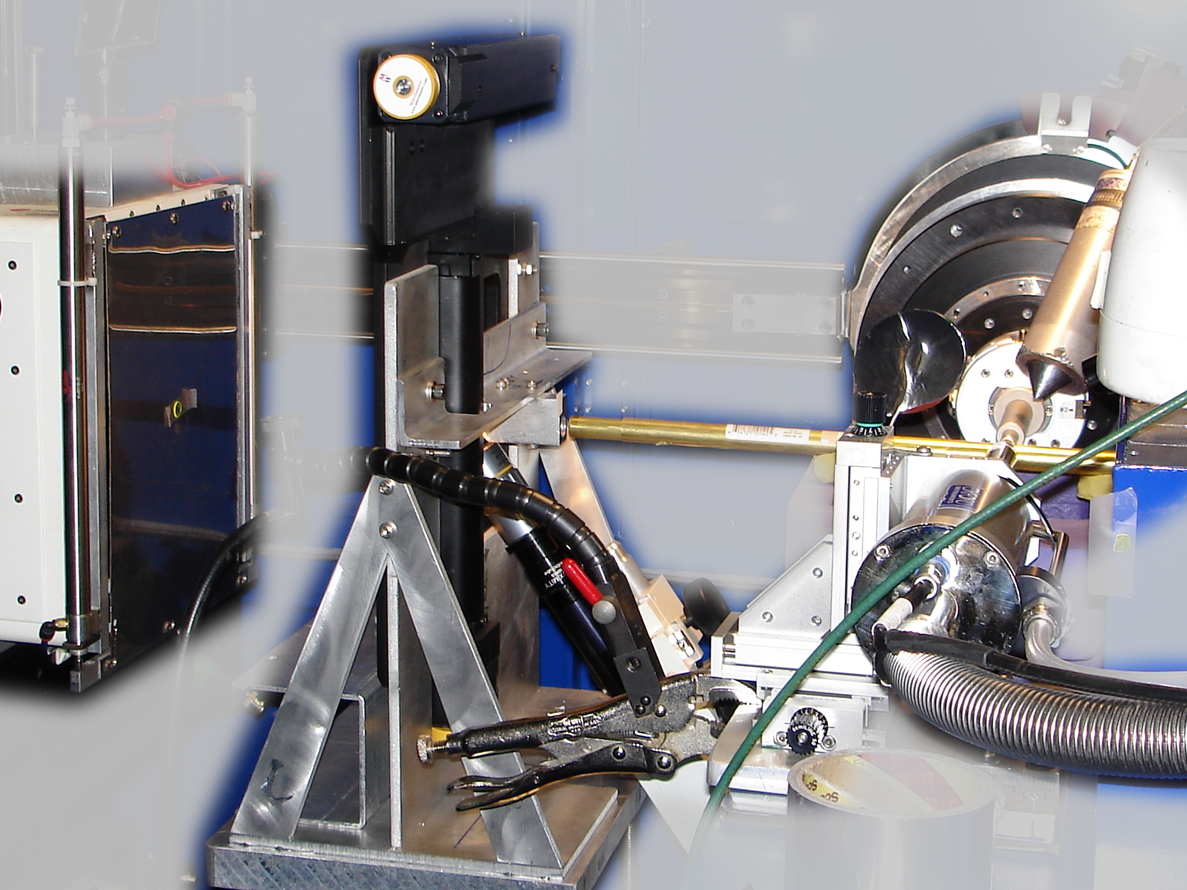 [Speaker Notes: non-rotating tray goniometer stage installed in ALS 8.3.1.  Note that the “normal” cryo-pin goniometer on the left is still in place and a brass flight tube has been added to contain the air scatter from the main beam on its way to the tray goniometer.]
in-situ diffraction trays
~50 μm tape
~50 μm tape
~50 μm tape
PDMS
PDMS
100 μm
250 μm
25 μm
200 μm
1000 μm
MiTeGen
in-situ-1
CrystalDirect
Fluidigm
Topaz® DC
Microlytic
Crystal Former™
NatX-ray
CrystalQuick™ X
[Speaker Notes: Next slide please]
scattering/absorptoin “rules”:
1 μm crystal	≈ 	1 μm water
				≈ 	1 μm plastic
				≈ 	0.1 μm glass
				≈ 	1000 μm air
Optimum: support thickness = crystal thickness
Match crystal to beam
Resolution (Å)
too big
too small
just right
X-ray beam size (μm)
“8-shooter” adjustable beam size
rotary 
pinholes:
300
100
75
50
30
25
15
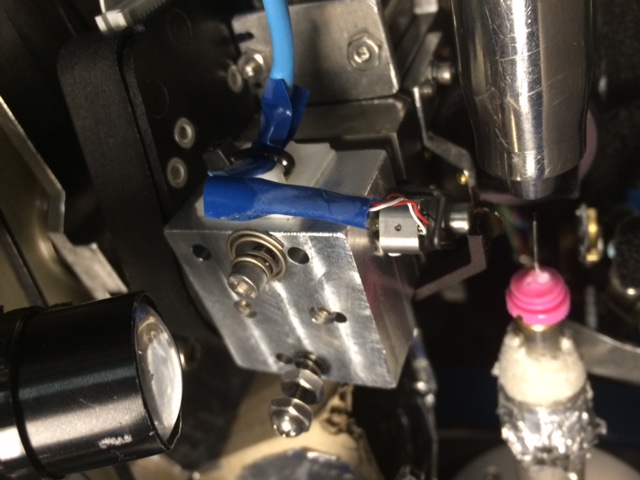 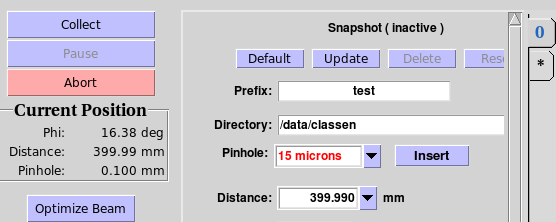 Crystal lifetime vs pinhole
PAD full vs partial
Summed intensity
iteration
Optimal exposure time(anomalous on a PAD)
2.03 ms
intensity
time
Optimal exposure time(anomalous on a PAD)
Pilatus S
>0.2 s/frame
Upgrade:
>0.1 s/frame
tmad 	Optimal exposure time (s)
tro 	read-out time (s) 
	2.03 ms on Pilatus3 S
	0.95 ms on Pilatus3 X
8.3.1 is too
hot for Pilatus
Attenuate for MAD
% exposure_time.com
The last tune up was at  11111.0 eV (1.11587 A) convergance: 2 x 0.35 
with Dose Rate  47280  Gy/s
Based on a Dose Rate of 4.73e+04 Grays/Sec at 2 mRad with slits 100.00% flux, the Dose Rate now at 2.0000 mRad, or 100.00% flux, is 4.73e+04 Grays/Sec
What is the current, or expected dose rate (Gy/s) [4.73e+04] : --> 
Expected 1/2 life dose of typical protein crystals
Native    2e+7
MAD       5e+6 
S SAD     3e+6 
Br/I/RNA  1e+6
RT        2e+5

What is the Max total dose YOU want: [2e+7] --> 
Total time for dataset must not exceed 422.8 seconds
How many frames will be in this data set [1800]: --> 
   Based on these parameters, the exposure time can be up to 0.235 seconds/frame, or 4.73e+04 Gy/s
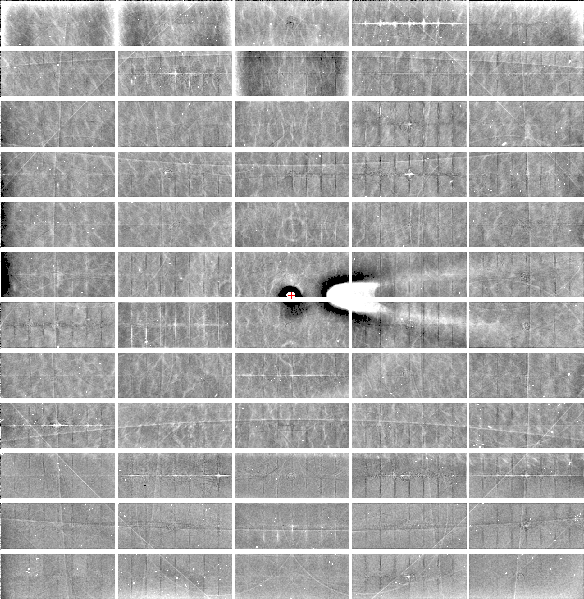 Relative Pixel
Calibration

ALS 8.3.1
Pilatus3 6M 

0.9793 Å x-rays

RMS = 0.8%
1% high
average
1% low
Threshold of a revolution in phasing
CCD
old Pilatus
Goal
Solve-able proteins (%)
8.3.1’s Pilatus
Required signal-to-noise (I/σ)
S-SAD merging 20 xtals
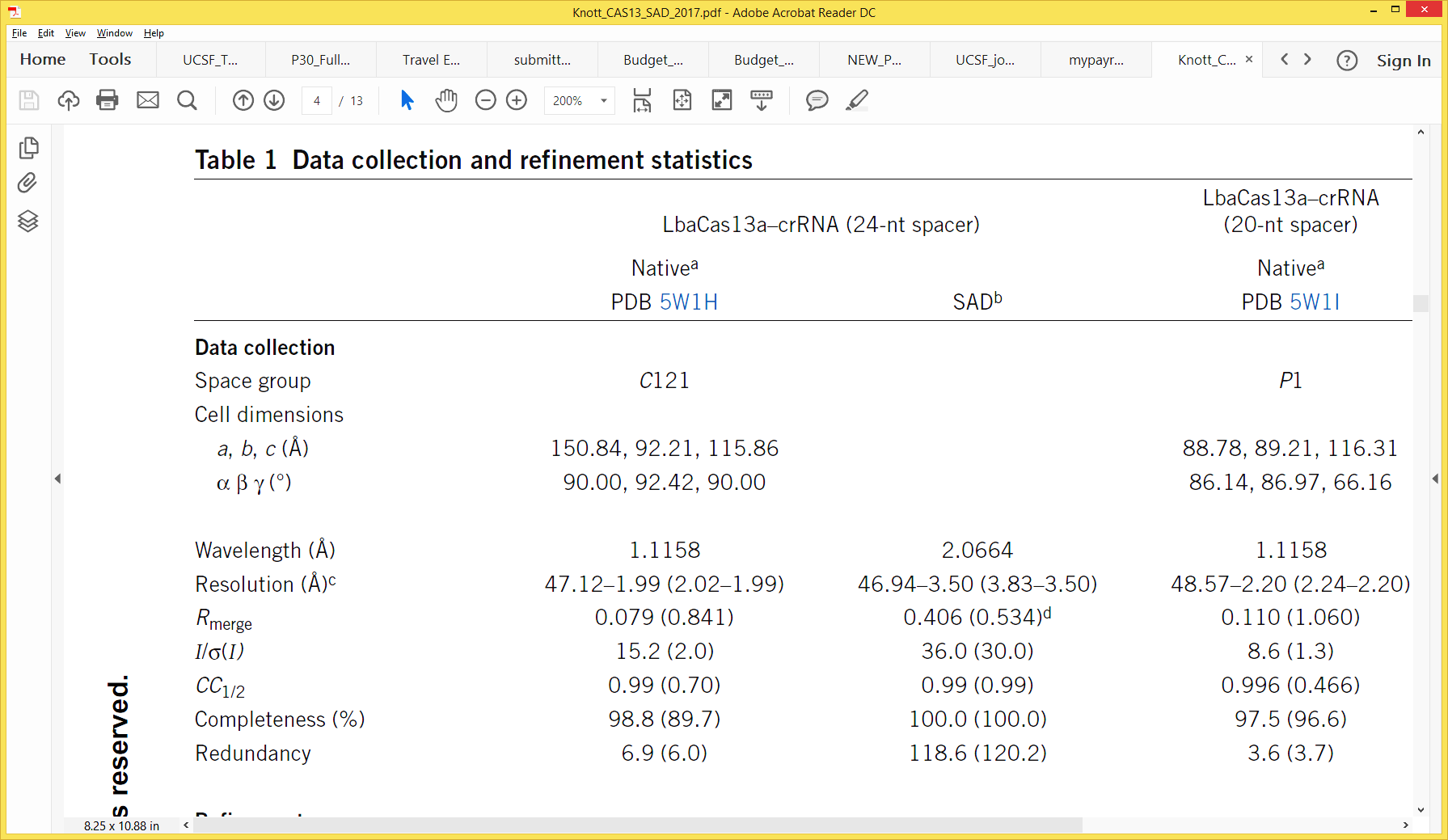 Knott et al. (2017). "Guide-bound CRISPR-Cas13a." Nature S&MB online
Systematic vs random error
intensity
observation
ALS 8.3.1 capabilities
200s data sets in shutterless mode
Support for room temperature
in-situ screening from trays
15-100 μm beam sizes
True BLU-ICE interface
Excellent detector calibration
Infinite capacity sample carousel
Automated data backup
Remote operation
How do I get time on ALS 8.3.1?
Check for available shifts on the schedule:
http://bl831.als.lbl.gov/
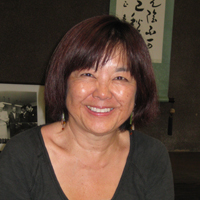 Contact Jane Tanamachi!

JTanamachi@LBL.GOV

510-495-2404

No proposals, no reviews, no kidding
BL8.3.1 online schedule
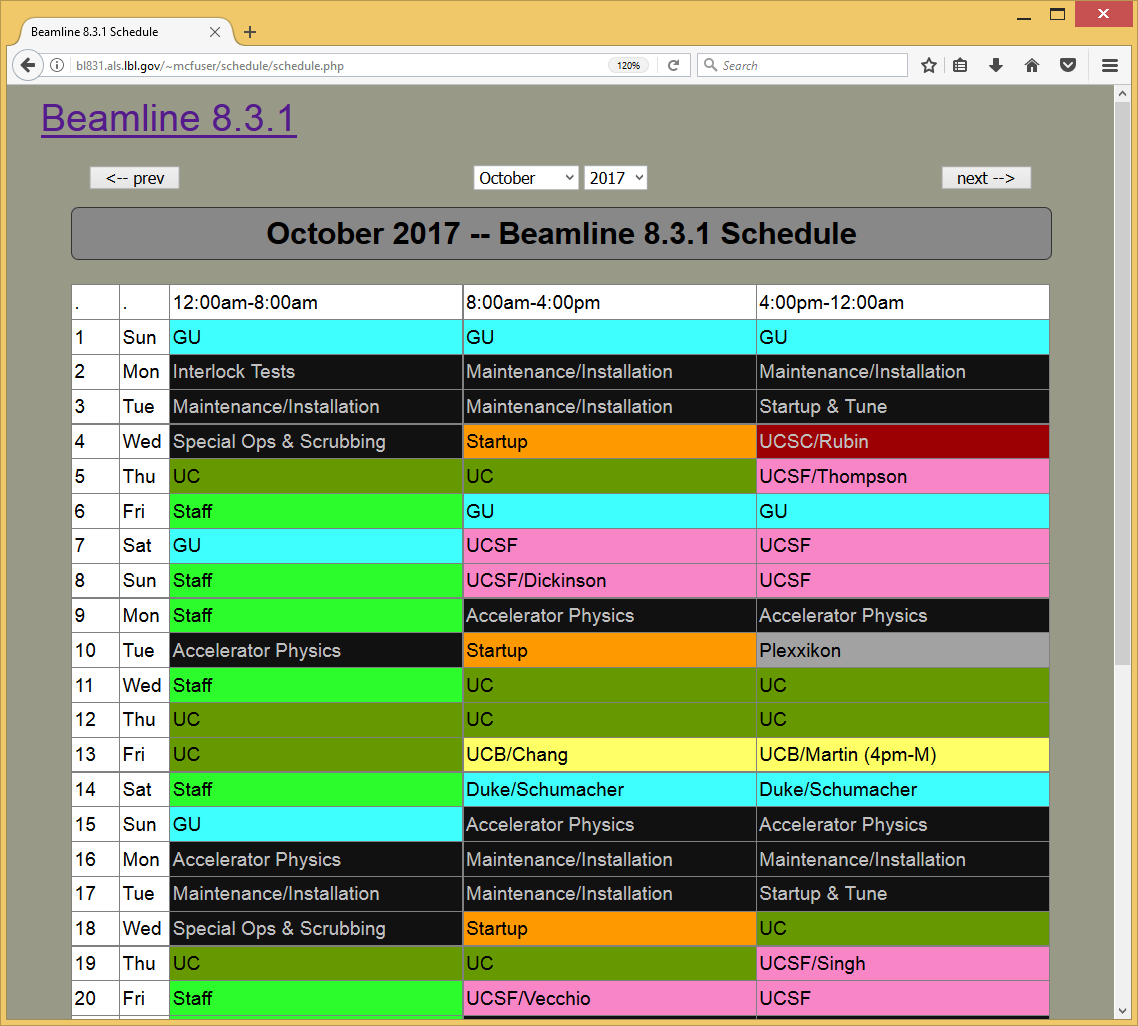 ALS 8.3.1 beam time allocation 2017-18
Please Acknowledge!
UC Office of the President, Multicampus Research Programs and Initiatives (MRPI) grant MR‐15‐328599
 and NIGMS:
P30 GM124169
R01 GM124149
http://bl831.als.lbl.gov/~jamesh/powerpoint/
MRPI_intro_2017.pptx
MRPI_raddam_2017.pptx
Please email !
Has MRPI support led to any additional extramural funds being brought into UC?
Describe in lay terms one major accomplishment or success of your project to date.
JTanamachi@LBL.GOV